Tool of the Week:John the Ripper
By:
Brandon Aperocho & Arjun Sharma
What is John the Ripper?
One of the most powerful password cracking tool on Kali Linux
Johnny (GUI version)
Can crack: /etc/shadow & /etc/passwd files, Encrypted ZIP/RAR files, etc.
Background Info: How Linux Login Works?
1) User enters password 
2) Password is hashed with salt value and compared with the encoded password
3) If they match, the user is given access to the system
*Note: Linux uses a salt that is between 1-4096
UserID, roles, permissions is stored is /etc/passwd
Passwords are stored in /etc/shadow
/etc/passwd & /etc/shadow
Passwords are encrypted using the crypt() command
$6$salt$encrypted is the typical output
The number $6 represents the type of encryption it is using 
$Salt is a randomly-generated string and $encrypted is the hashed password
/etc/passwd is world readable and passwords were stored here initially, this is not safe!
So these passwords are now stored in /etc/shadow; only readable by root
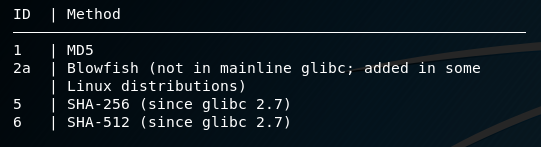 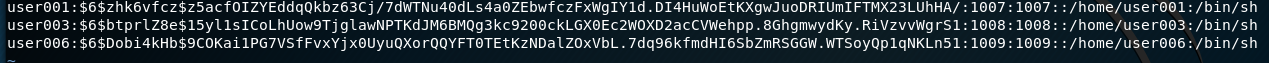 Demo
Let’s do a simple example of the usage of John the Ripper
3 Modes for John the Ripper
Single crack (Simple rule-based algorithm)
Wordlist (Dictionary attacks)
Incremental (Brute force)
*Note: The Default mode of John uses all three from top to bottom
John the Ripper Mode: single
Typically want to use this mode first when attempting to crack passwords 
This mode attempts to crack using login/account information as passwords
Creates different permutations of the login/account info for JTR to use to crack passwords
IE. John Smith johnsmith, john-smith, smithj, JoHNSMiTH, john1
Demo!
Demo Recap
Single ruleset located in /etc/john/john.conf and start at around line 400
Ruleset contains about 200 rules	
After 20 rules 50% of single passwords are cracked
Can add/edit rules
John the Ripper Mode: wordlist
John the Ripper does a dictionary attack with a provided list of words
You can use the provided password list located in /usr/share/john/password.lst
List is composed of the top 3000ish passwords from multiple websites
OR you can use a customized list you made
Each password is also applied to each rule to provided by [List.Rules:Wordlist]
IE. password  Password1, drowssaP, etc.
You can even add your own rules in /etc/john/john/conf
IE [List.Rules:Easy]
John the Ripper Custom Rules
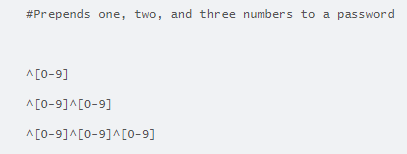 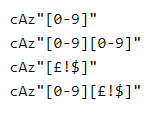 c = Capitalize the first letter
Az = Append to end of string
Things in quotes are what is being appended
Seem familiar? Almost like something we learned… (Regular Expressions)
Note: There are many ways to do the same rule
Demo!
John the Ripper Mode: incremental
John the Ripper performs a brute force attack to attempt the crack passwords
There are modes to speed up the process
Alpha (Letters only)
Digits (Digits only)
lanman (Alphanumeric and some special chars)
All (all chars)
Customize your brute force with rules, similar to wordlist
Demo!
Note: CharCount parameter affects the number of characters incremental will use. Having CharCount less than 95 will cause John to favour simpler, longer passwords over shorter, more complex passwords; most of the time you would not want this. Typically the standard user makes short but complex passwords.
Defending against JTR
Inform users to create strong passwords
8-10 characters is usually a good length
Using upper and lower case chars
Using special digits and special chars
Don’t be predictable! IE Password1 vs Pass1word
Use the mailer command; emails users if their password has been cracked by JTR
mailer PASSWORD-FILE
Use unafs command; warns users about their weak passwords
unafs DATABASE-FILE CELL-NAME
Run John on yourself or on your company database!
Add a wait timer in between attempts
Make sure that root privileged accounts are not vulnerable, otherwise can see /etc/shadow and su into other accounts
References
https://tools.kali.org/password-attacks/john
https://www.openwall.com/john/doc/OPTIONS.shtml
https://www.openwall.com/john/doc/MODES.shtml
https://www.openwall.com/john/doc/EXAMPLES.shtml
http://www.admin-magazine.com/Articles/John-the-Ripper
https://countuponsecurity.files.wordpress.com/2016/09/jtr-cheat-sheet.pdf
https://www.openwall.com/john/doc/RULES.shtml